GİRESUN ÜNİVERSİTESİ KÜTÜPHANE VE DOKÜMANTASYON DAİRE BAŞKANLIĞI KATALOG TARAMA KILAVUZU
Aranılan kaynağa erişim sağlamak için öncelikle Kütüphane ve Dokümantasyon Daire Başkanlığı (https://kddb.giresun.edu.tr/) adresinden "Katalog Taraması" alanı seçilmeli ve ardından arama kutucuğu kullanılarak aranılan kaynağın bilgisi girilmelidir.
Gelen sayfada örnekte belirtildiği gibi "Tüm Alanlarda" seçeneği üzerine tıklanarak yazar adı, eser adı, konu alanları gibi sınırlandırmalar yapılabilir ve kaynağa erişim süreci kısaltılabilir.
Tarama sonrasında ekranda listelenen yayınlara erişim sağlanabilir. Aranılan kaynak tespit edilir ve kaynağın sınıflama yer bilgisi ve durum bilgilerine ulaşılabilir.
Ayrıca benzer konulu yayınlara da yine ayrıntılar bölümünün alt kısmından ulaşım sağlanabilir.
Kütüphanedeki kaynaklara nasıl ulaşılır :
Yapılan tarama sonucunda erişilen yayının (LC Sınıflama Sistemine göre) yer bilgisi saptanır ve A’dan Z’ye doğru düzenlemesi yapılmış olan raflardaki yeri tespit edilir.
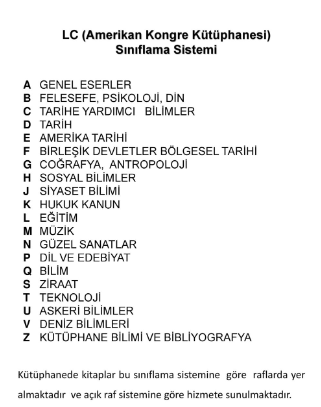 ÖNEMLİ NOT 

1. katta yer alan R (Tıp), S (Tarım), T (Teknoloji, mühendislik), U (Askeri bilimler), V (Deniz bilimleri), Z (Kütüphane bilimi ve bibliyografya) konuları haricindeki eserler 3. katta (Hüseyin Hüsnü Tekışık Salonu) bulunmaktadır. 

Ayrıca ödünç-iade ve uzatma gibi işlemler 1. kat banko bölümünde gerçekleştirilmektedir. Alınan eserin süre uzatma işlemi kütüphaneye gelmeden web sayfasında belirtilen numaralardan ulaşım sağlanarak yapılabilir.
Tarama yaparken sorun yaşadığınız kısımlarda personelden yardım isteyebilirsiniz.
 
(e-mail : kddb@giresun.edu.tr)
(tel : (0454) 310 10 21 – (0454) 310 15 90)

https://kddb.giresun.edu.tr/